Photovoltaic (PV) EnergyA General Overview
MSc David Martínez Biro
1
Content
How does PV energy work?
PV Systems
Advantages and Drawbacks
Developed and Emerging Technologies
Efficiency Progress
Energy Pay Back Time
Market Tendencies
2
How does it work?
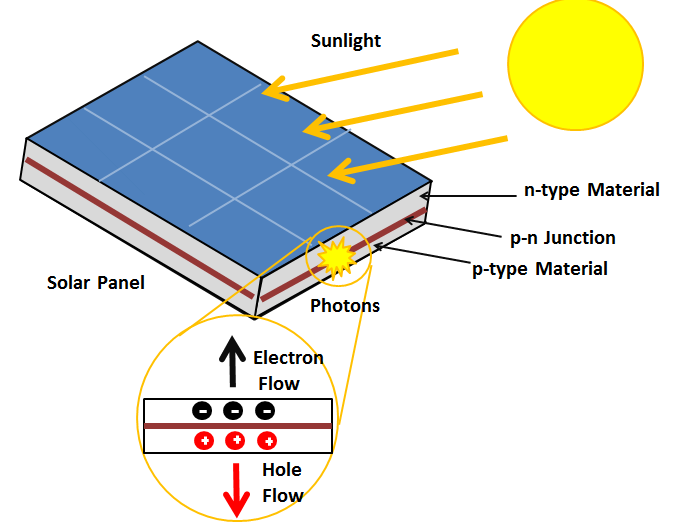 Photovoltaic Effect
(1)
3
PV System (On-grid/Off-grid)
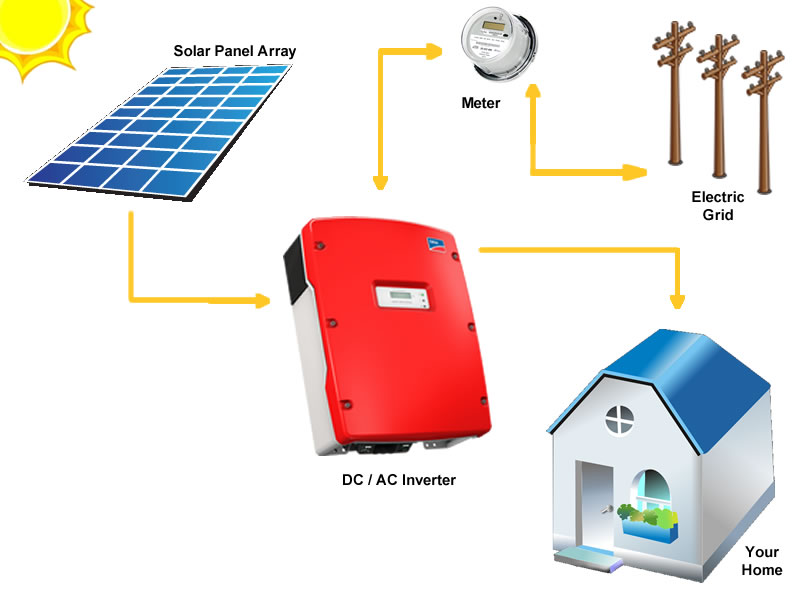 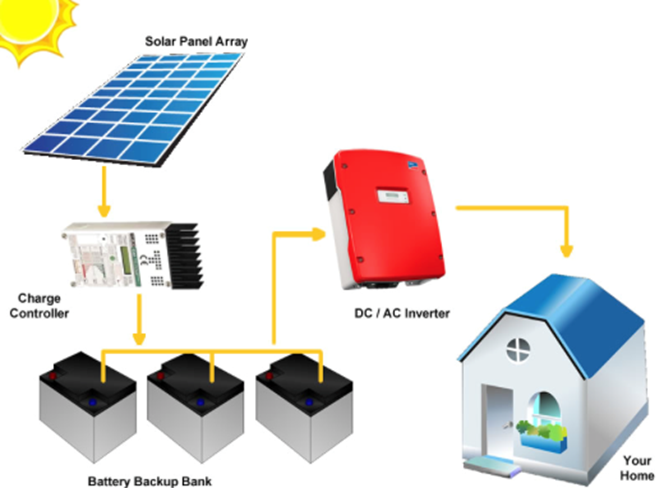 (2)
4
[Speaker Notes: Mention how net metering works in Mexico]
Advantages
Available almost anywhere
Electric energy direct conversion
Low (almost negligible) maintenance 
No mechanical moving parts
Silent (+ in urban areas)
Coincides with cooling needs
Government financial incentives
Easy rooftop/ground installation 
Predictable production
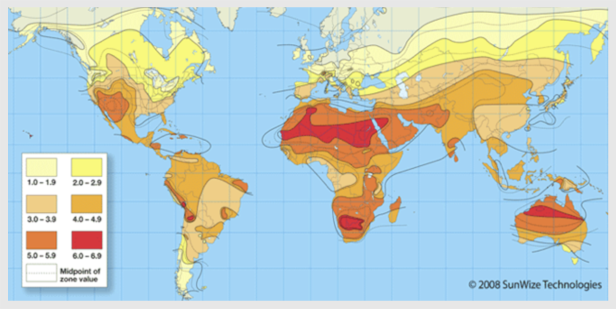 (3)
5
Drawbacks
Variable production (day/night and seasonal)
Less reliable
PV systems require DC to AC inverters
Large area
Low efficiency compared to other energy production systems
6
Developed Technologies
Second generation
Thin Film ~ 10% market share
First generation:
Crystalline Silicon ~ 90% market share
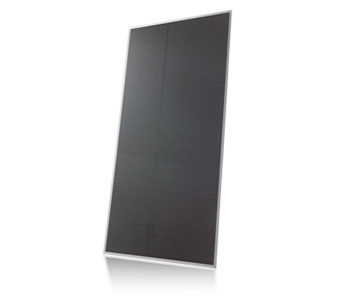 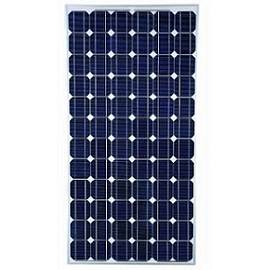 7
(4)
Emerging Technologies (Third Generation)
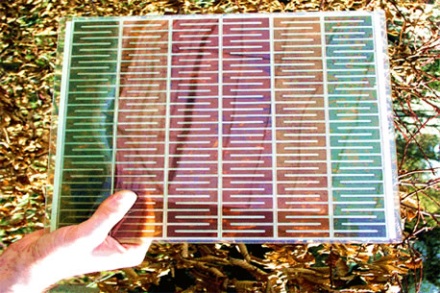 Dye-Sensitized 
Quantum dots
Perovskite
Organic
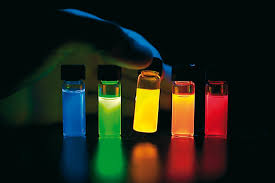 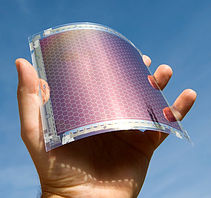 (5)
8
Efficiencies Progress
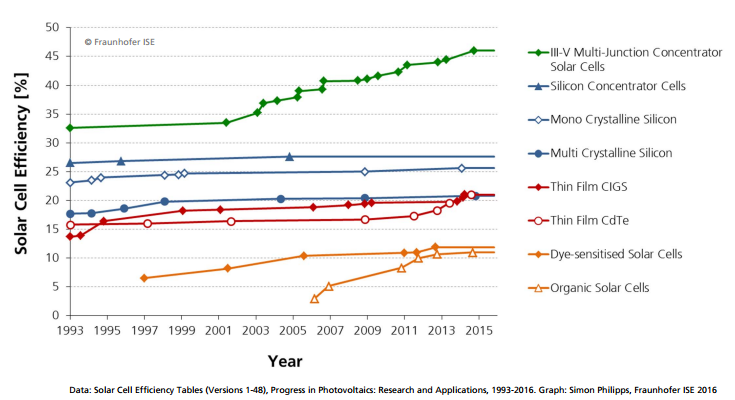 (6)
9
Energy Payback Time
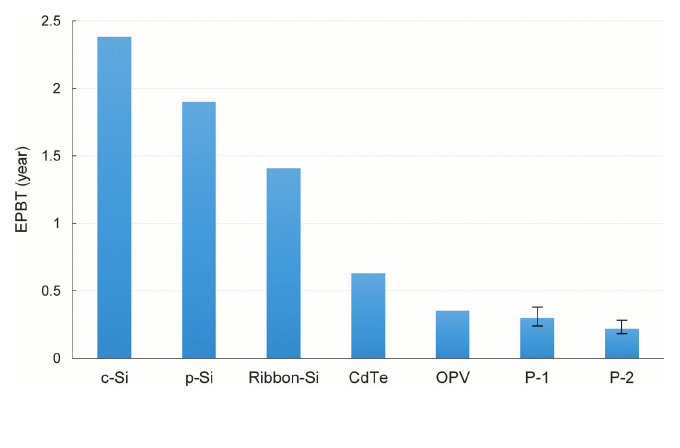 PV systems have a 25 years lifespan
(7)
10
Market Tendencies
PV module production by region
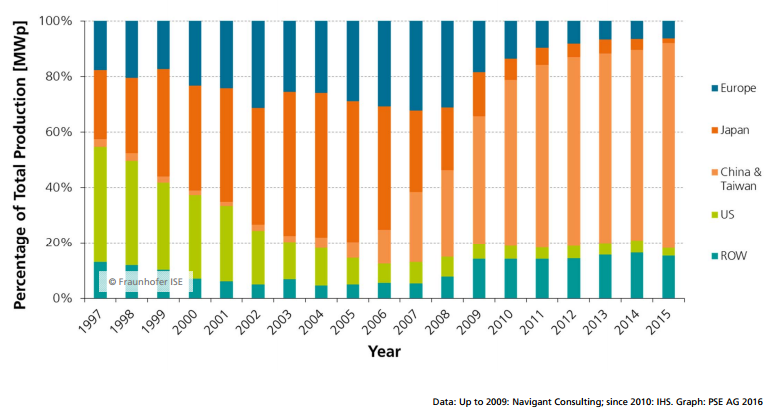 (8)
11
Global cumulative PV installation by region
(8)
12
Annual Growth Rates of Renewable Energy Capacity
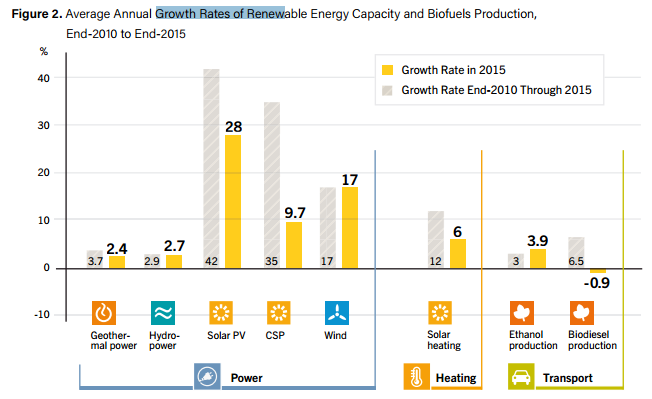 13
(9)
Price vs Capacity Installed per Year
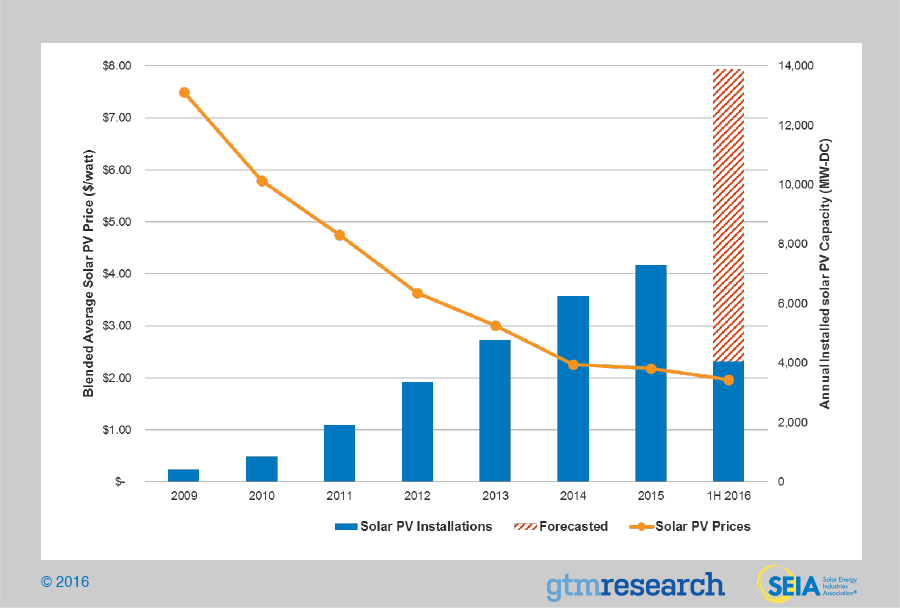 (10)
14
Jobs in Renewables
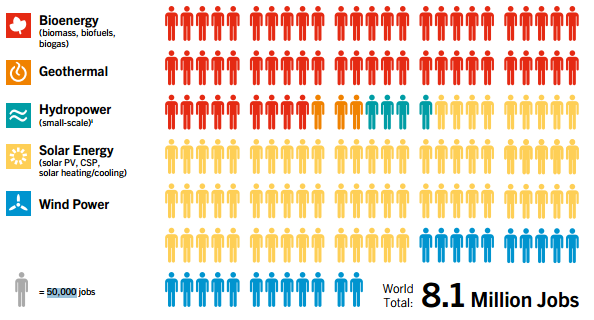 (9)
15
[Speaker Notes: Only around 200k from North America. And 194 are from the US. 
Mexico not producint significan amounts]
Thank you for your attention
16
References
http://energyeducation.ca/encyclopedia/Photovoltaic_effect
http://www.hinren.com/solar-energy-solutions/solar-pv-solutions/grid-interactive-srtpv-system/
http://www.crses.sun.ac.za/technologies-solar
http://www.borgenergy.com/monocrystalline-solar-panel/
6.  Solar Cell Efficiency Progress, 2016
7.  https://www.researchgate.net/figure/275364910_fig9_Fig-9-Energy-payback-time-for-seven-PV-modules-P-1-represents-the-TiO-2-perovskite
PSG AG, 2016
http://www.ren21.net/wp-content/uploads/2016/06/GSR_2016_Full_Report.pdf
GTM Research, SEIA, 2016
17